SIGHTS
Things or places seen
Juanita walked for hours and hours enjoying the sights and sounds of New York City.
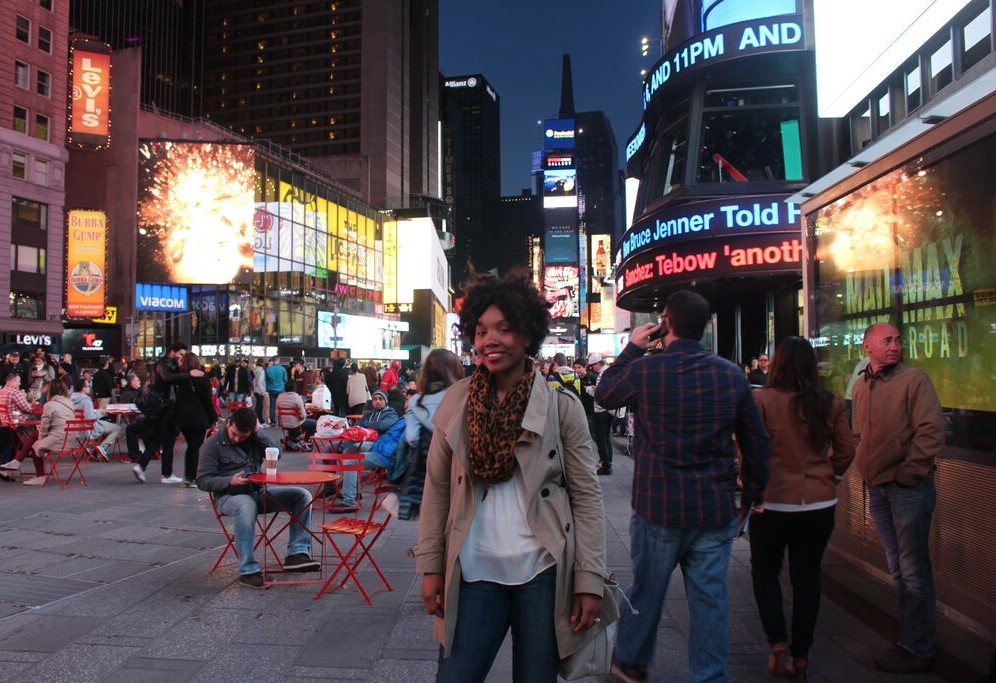 VOYAGE
A journey
Columbus’s first voyage to America was in 1492.
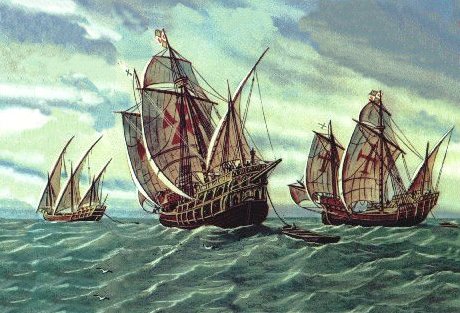 TRANSPORT
To carry from one place to another
Refrigerated trucks transport much of the produce that we buy in the grocery store.
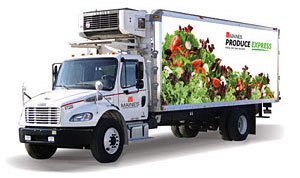 CREATE
To make something
My little brother and I are going to create a skyscraper using these blocks.
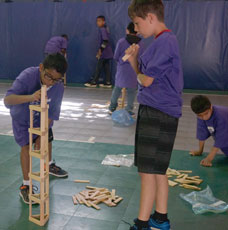 ENCOUNTER
Come across someone or something
Mustafa encountered many difficulties as he tried to build his daughter a bicycle from spare parts.
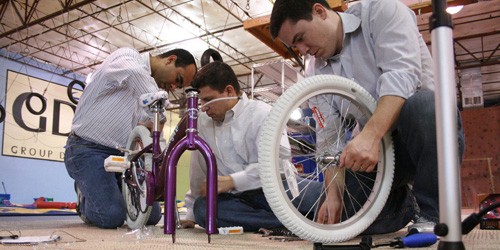 TERRITORY
Area of land that belongs to someone
Thomas Jefferson purchased the Louisiana Territory from France.
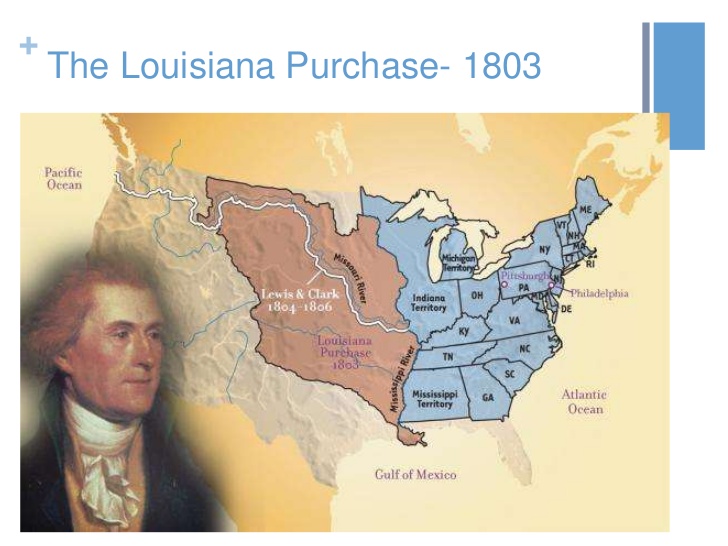 ENDURANCE
Ability to go for a long time without pain
Olympic athletes have great endurance and can exercise for a very long time.
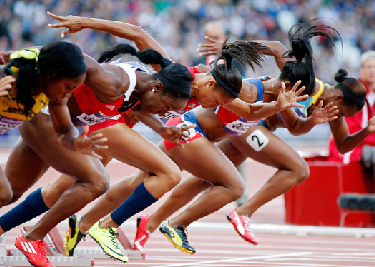 CONVENIENT
Helpful
It was convenient for Jane that her mom packed her an afternoon snack so she wouldn’t be hungry during school.
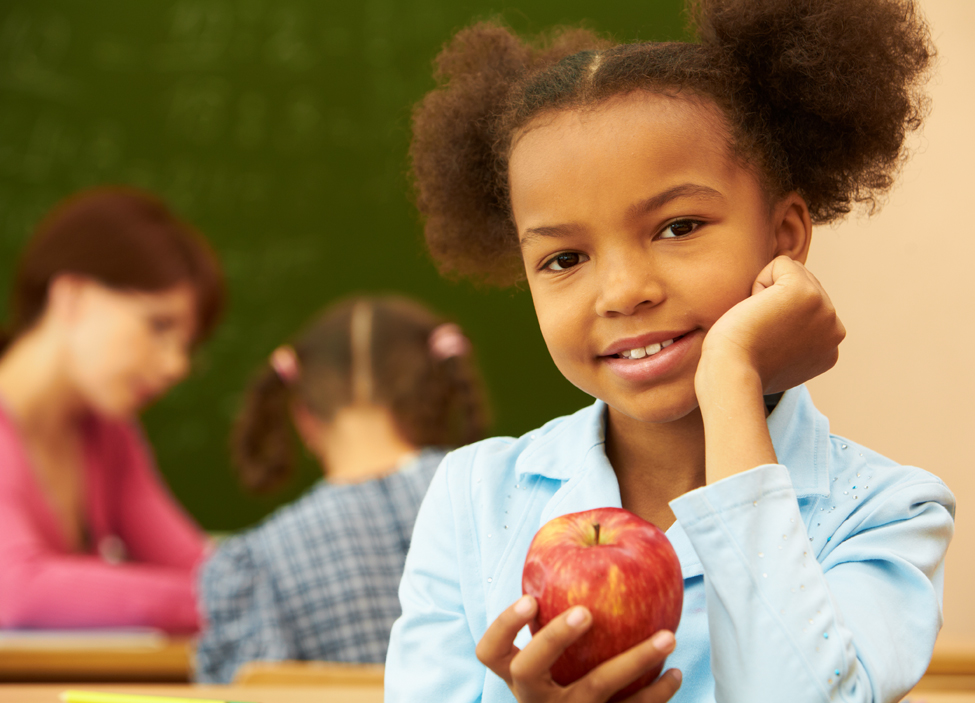 SOLEMNLY
Seriously
The new president solemnly swore to protect the country.
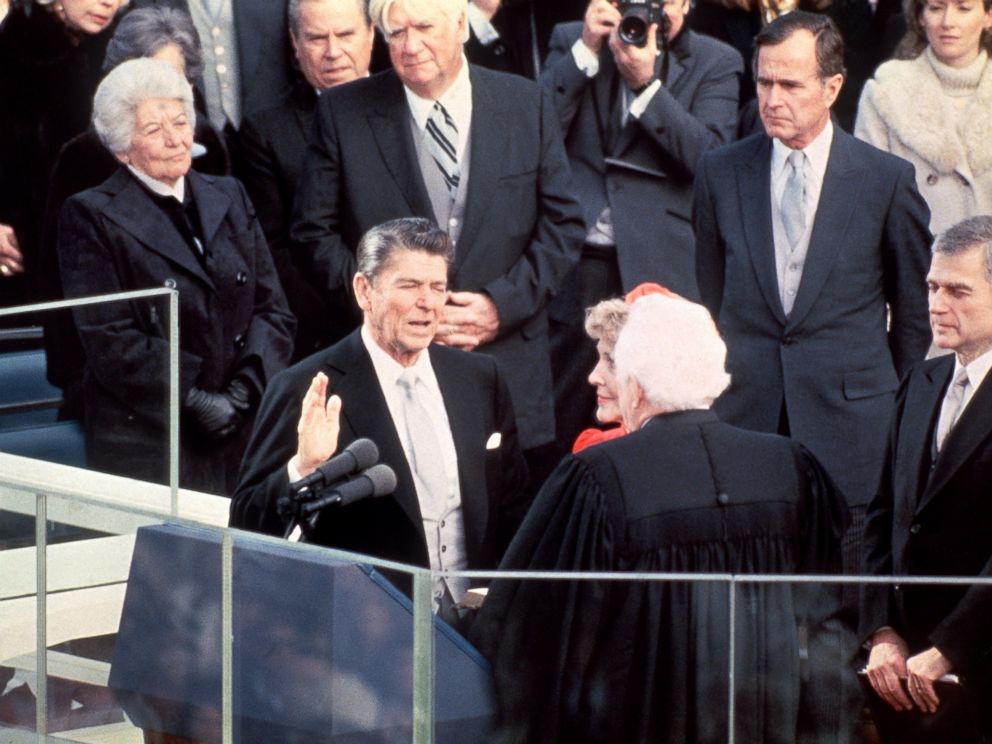